Deep Learning and Logic
...
William W Cohen 
Google AI/Carnegie Mellon University
joint work with 
Fan Yang, Zhilin Yang, Kathryn Rivard Mazaitis
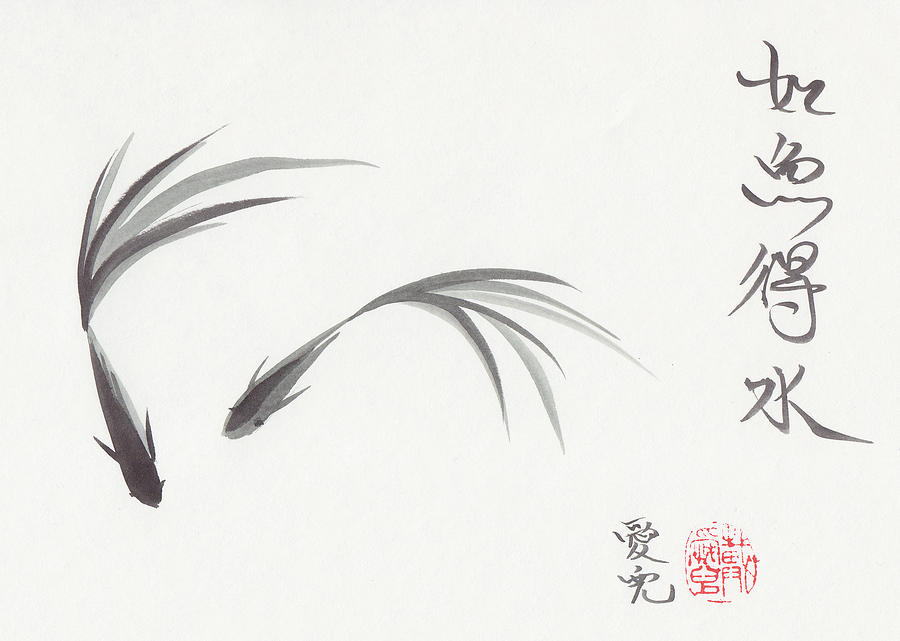 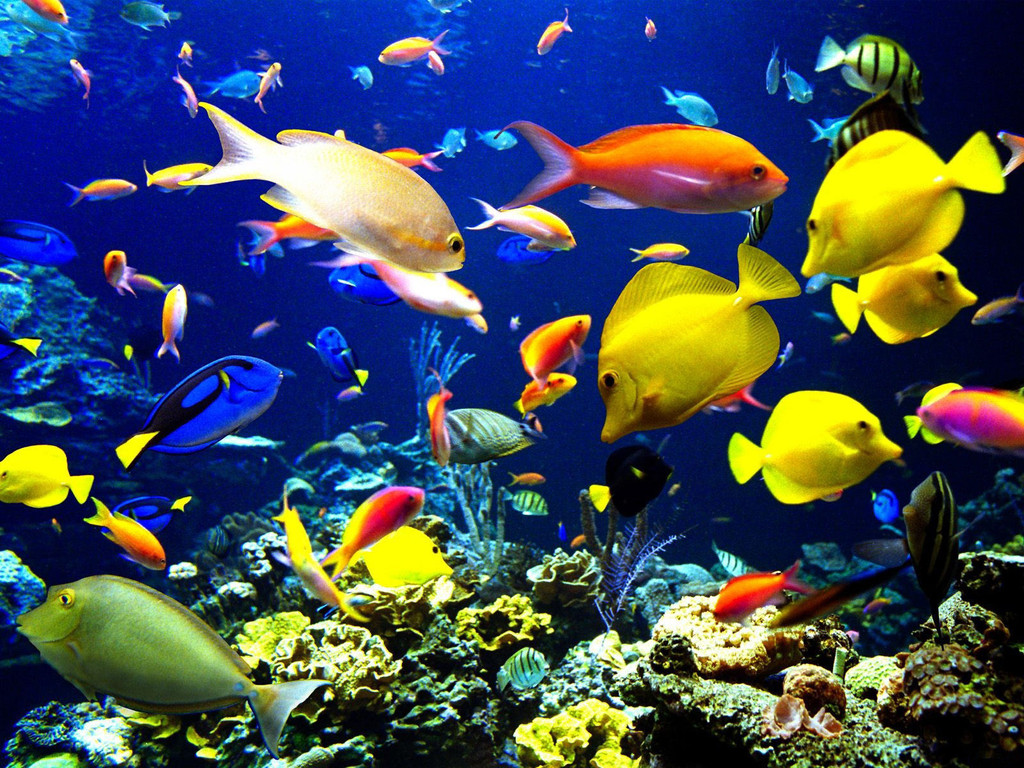 Clean understandable elegant models
Complexity of real-world phenomena
⇒ 
complex models
⇒ 
lots of programming or data
[Speaker Notes: Logic is elegant, but the real world is complex]
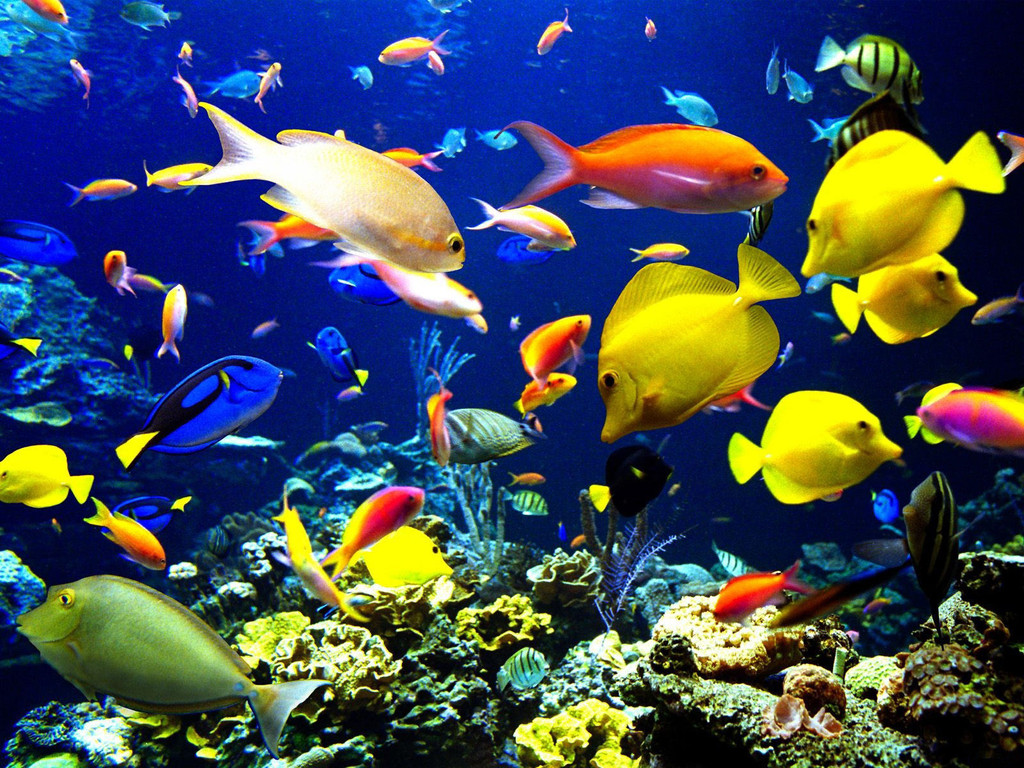 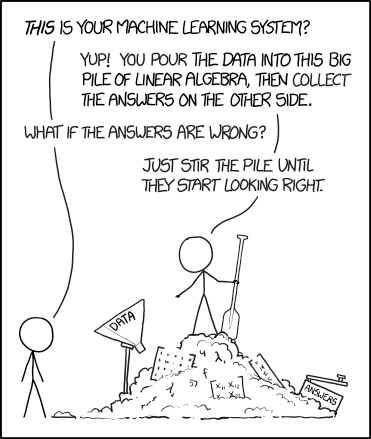 Complexity of real-world phenomena
⇒ 
complex models
⇒ 
lots of programming or data
How did we get here?
[Speaker Notes: Logic is elegant, but the real world is complex]
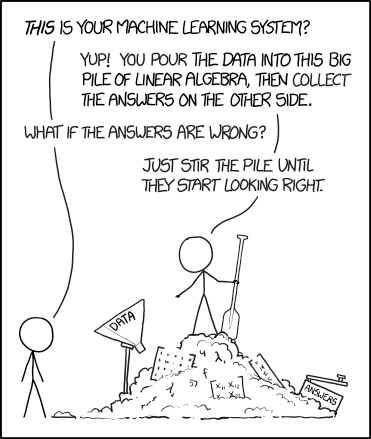 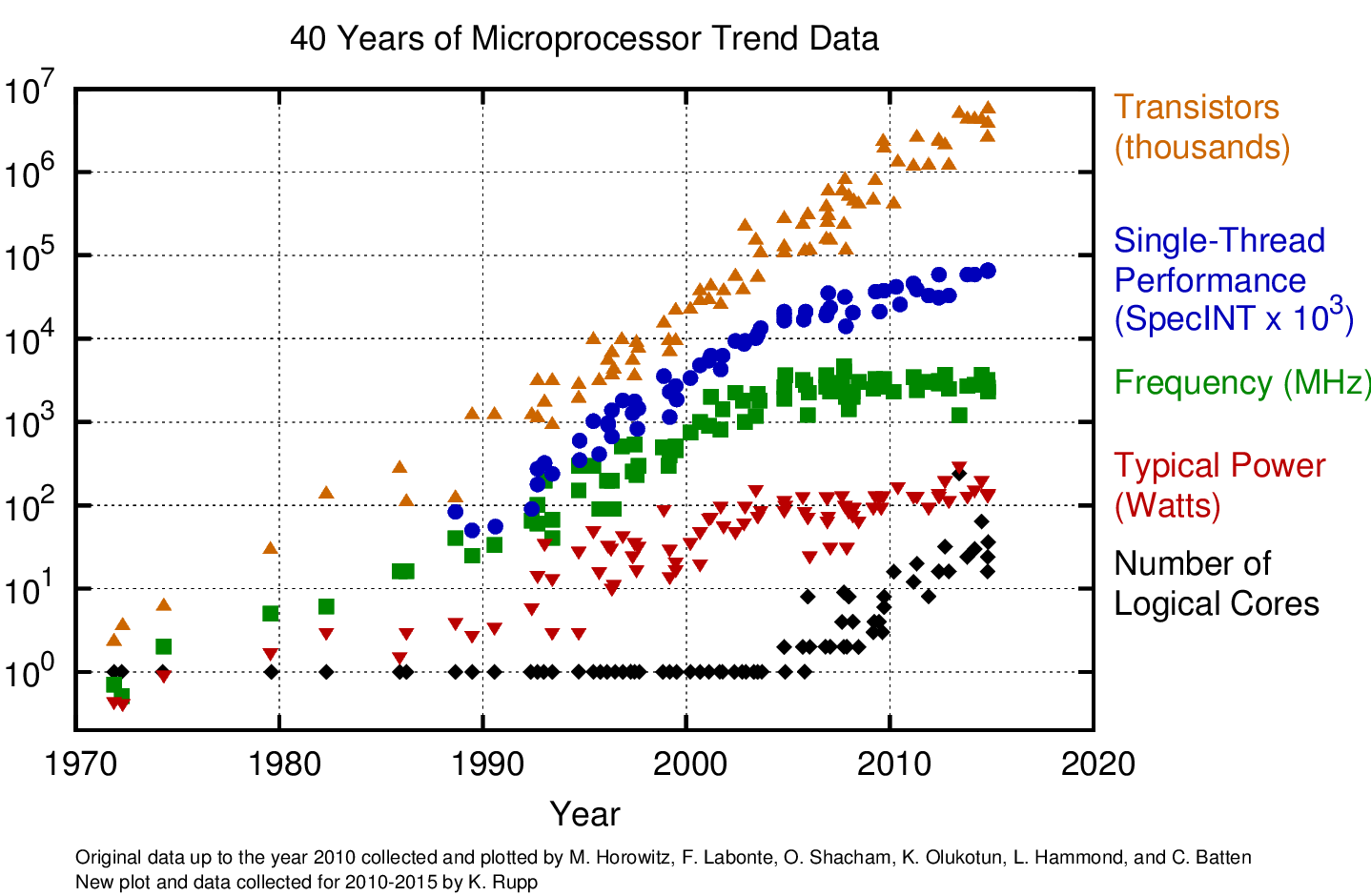 [Speaker Notes: Logic is elegant, but the real world is complex]
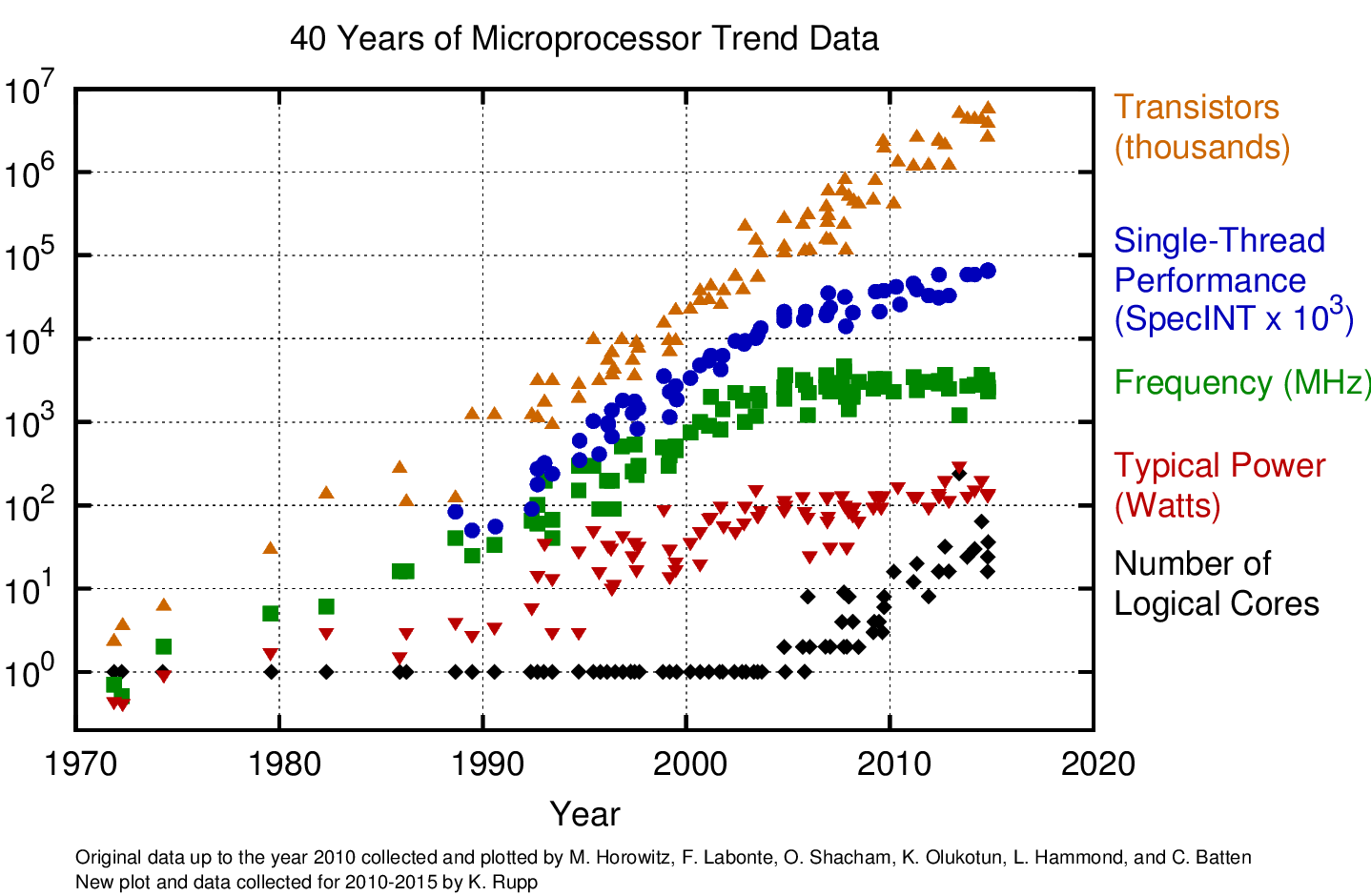 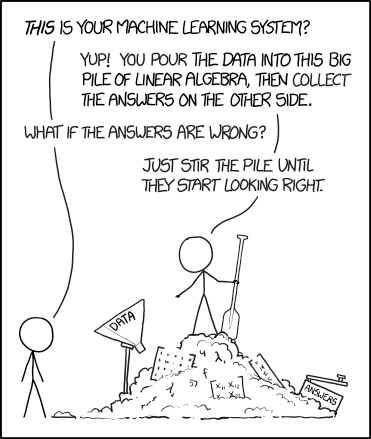 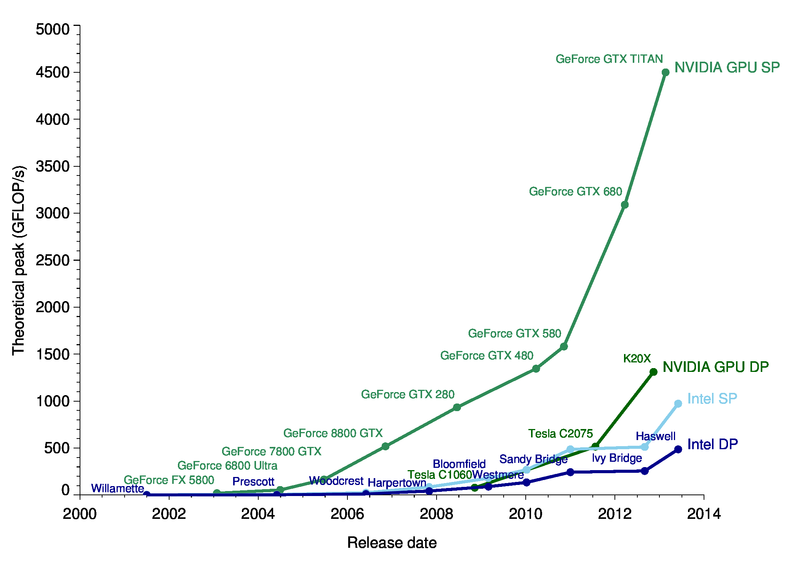 2017: 45 Teraflops
(45,000 GFLOPS)
How did we get here?
[Speaker Notes: Logic is elegant, but the real world is complex]
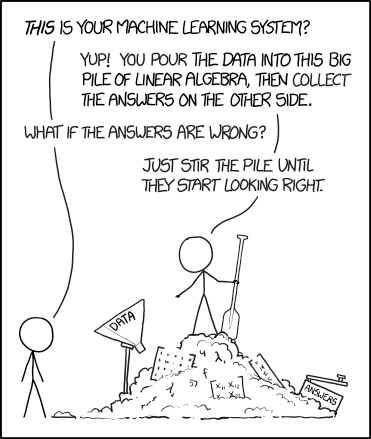 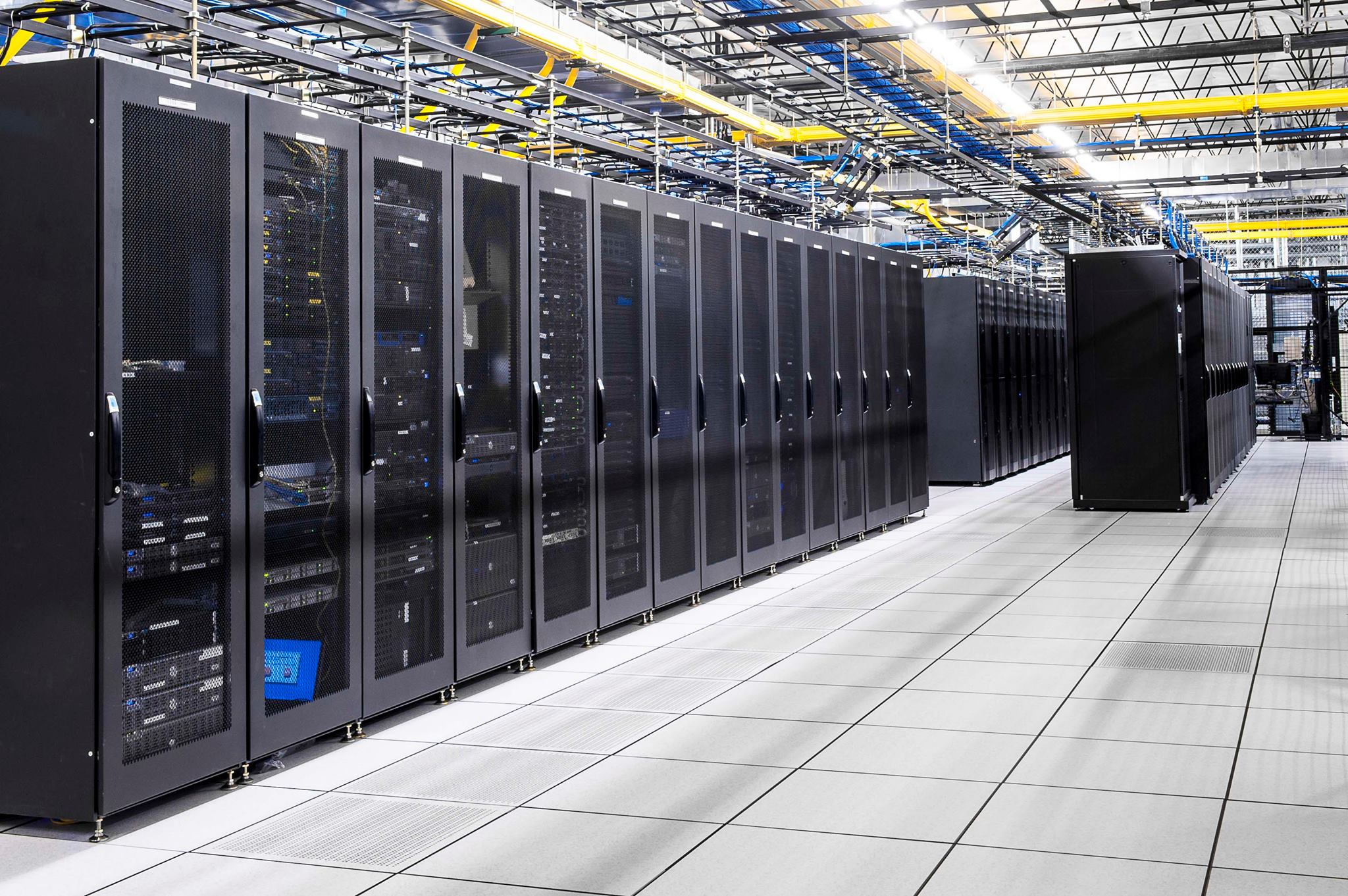 run Hadoop, Spark, ...
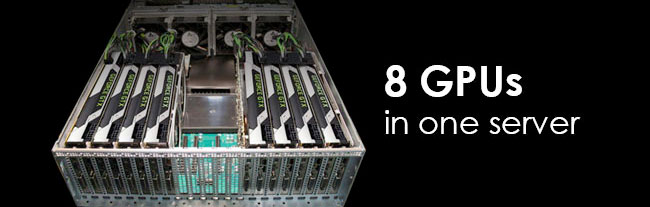 How did we get here?
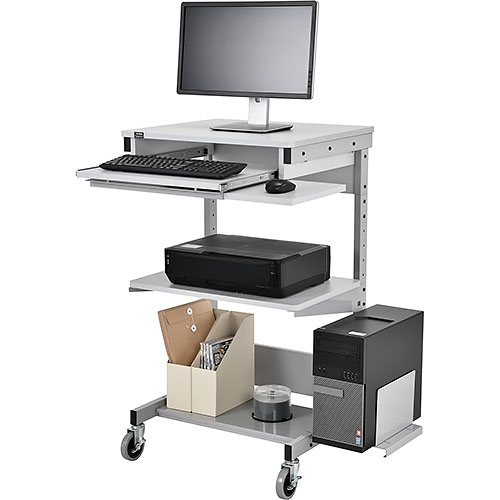 run a big pile of linear algebra
[Speaker Notes: Logic is elegant, but the real world is complex]
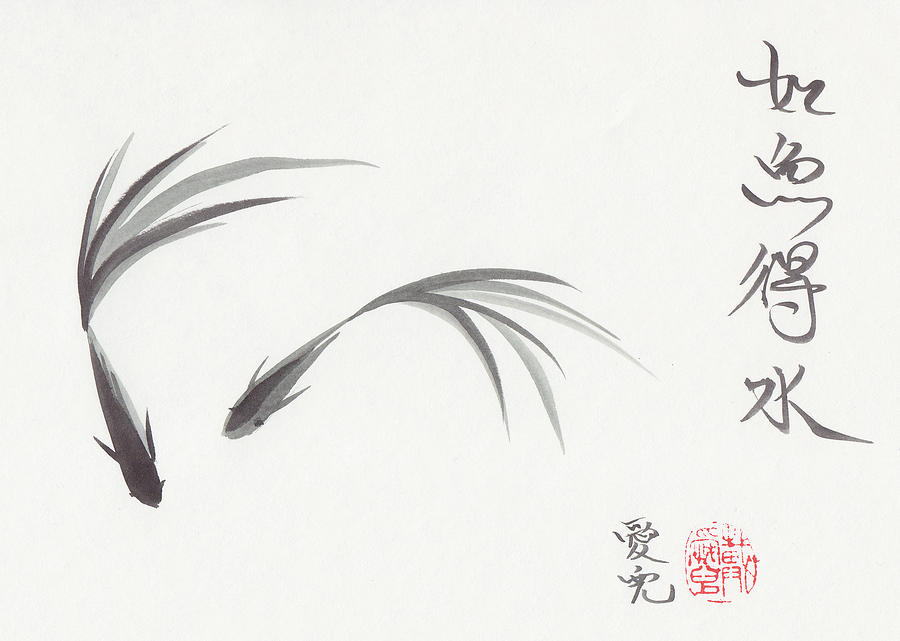 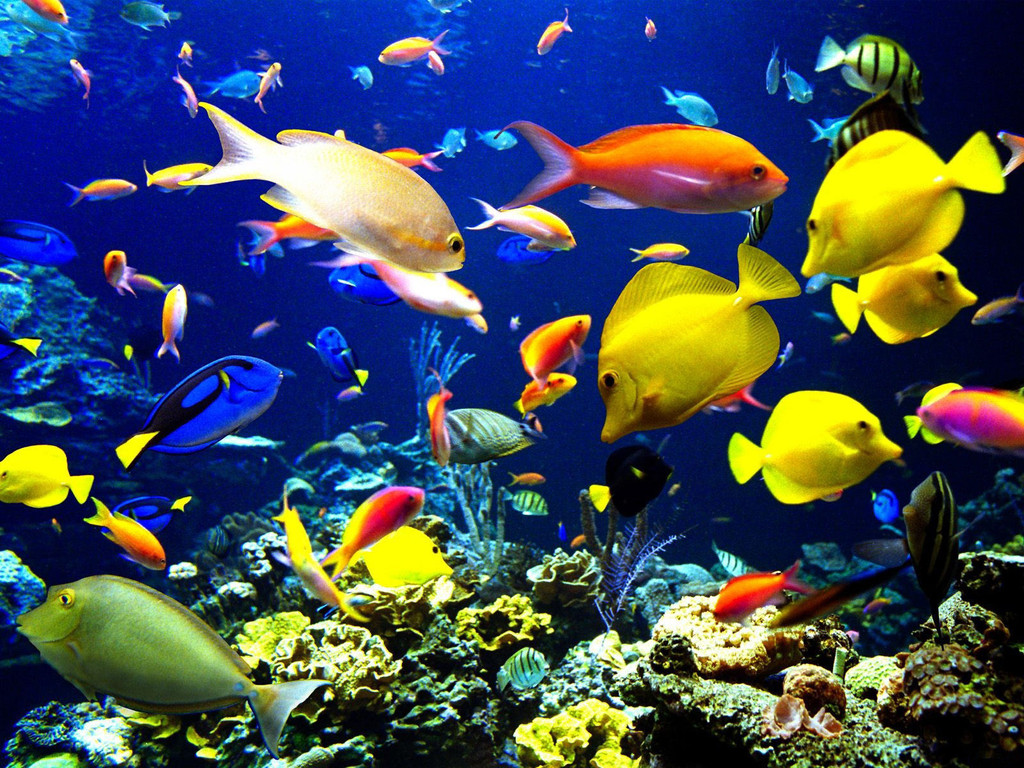 Clean understandable elegant models
complex models
Deep Learning and Logic:
Learnable Probabilistic Logics 
That Run On GPUs
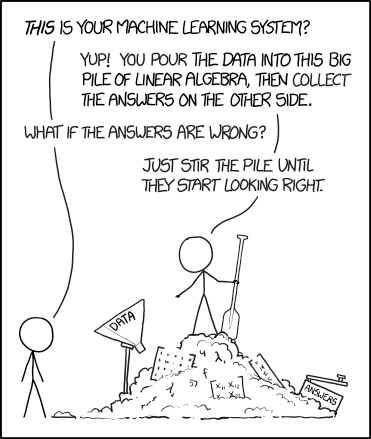 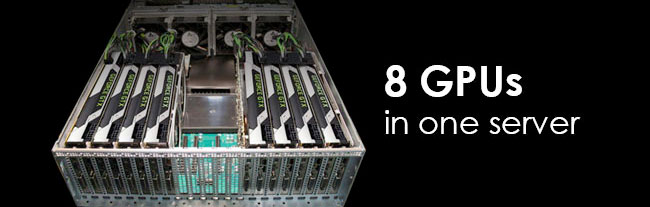 [Speaker Notes: Logic is elegant, but the real world is complex]
Tensorlog: 
Key ideas and background
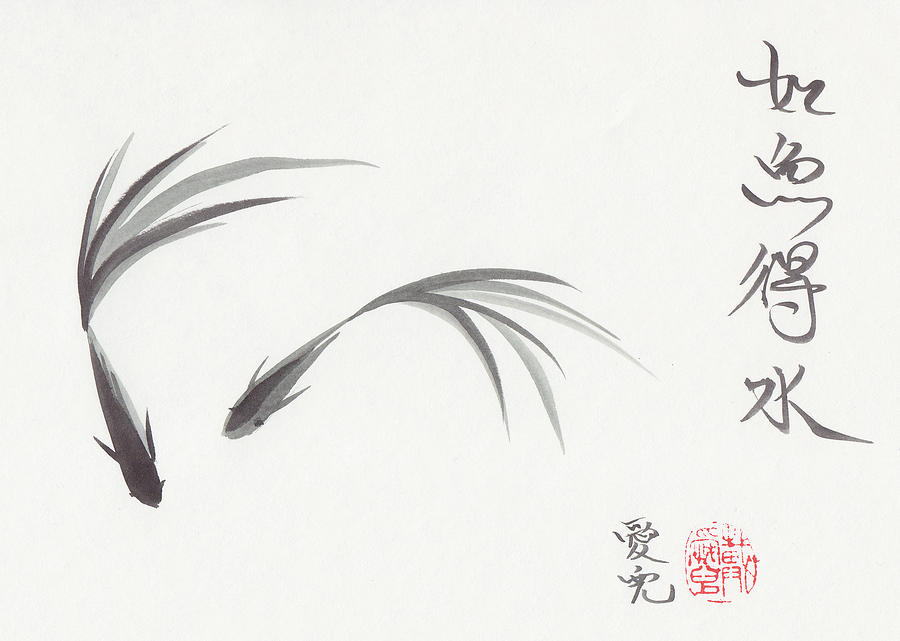 Probabilistic Deductive DBs
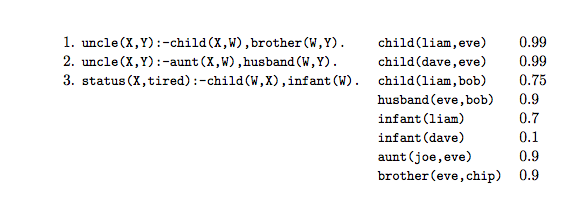 Horn clauses (rules)
ground unit clauses (facts)
weight for each fact
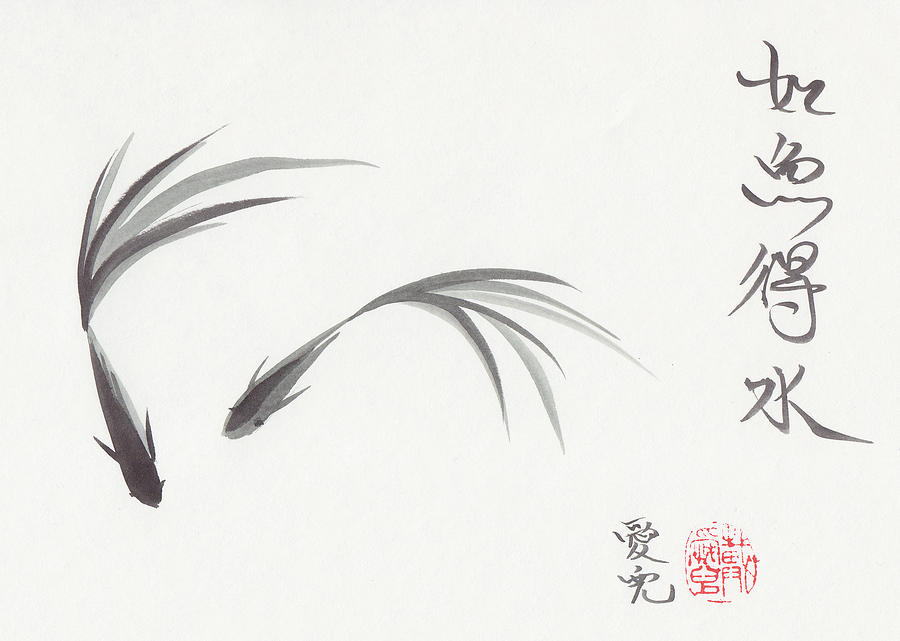 Probabilistic Deductive DBs
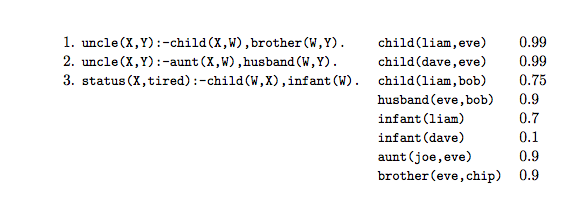 status(X,tired) :- child(W,X), infant(W), weighted(r3).
We use this trick to weight rules
weighted(r3)            0.98
special fact only appearing in this rule
special fact only appearing in this rule
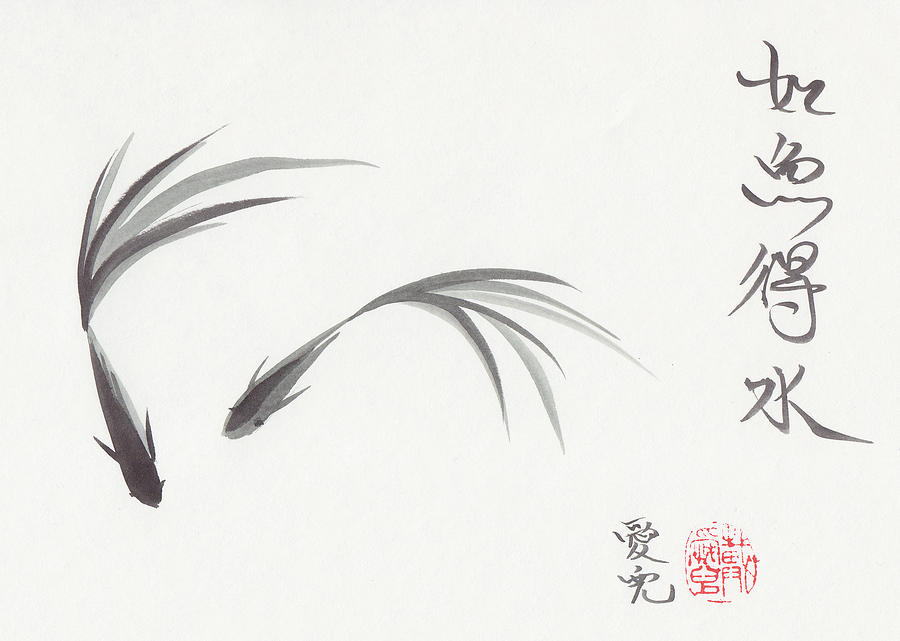 Probabilistic Deductive KGs
(Knowledge Graphs)
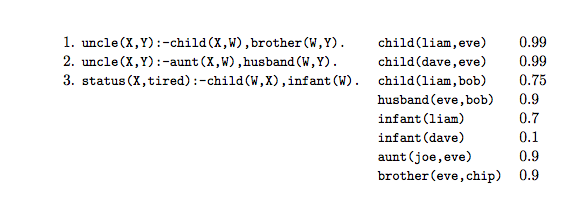 Assumptions: 
(Only parameters are weights for facts)
Predicates are unary or binary
Rules have no function symbols or constants
Neural implementations of logic
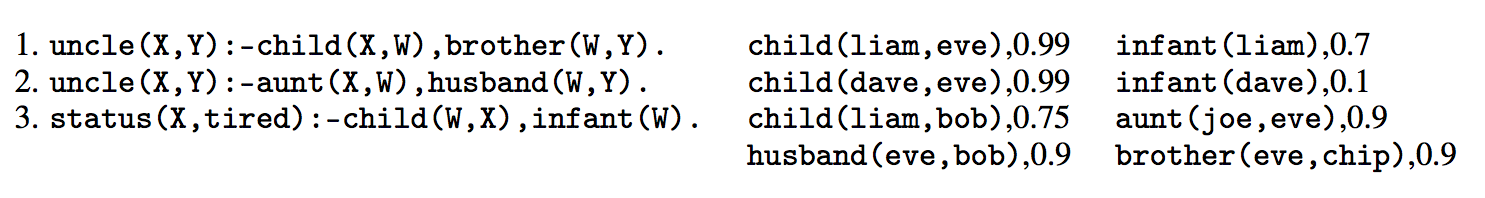 KBANN idea (1991):  convert every DB fact, and every possible inferable fact, to a neuron.

Similar “grounding strategies” are used by many other soft logics: Markov Logic Networks, Probabilistic Soft Logic, …
A neuron for every possible inferable fact is “too many” --- i.e., bigger than the DB.
Reasoning in PrDDBs/PrDKGs
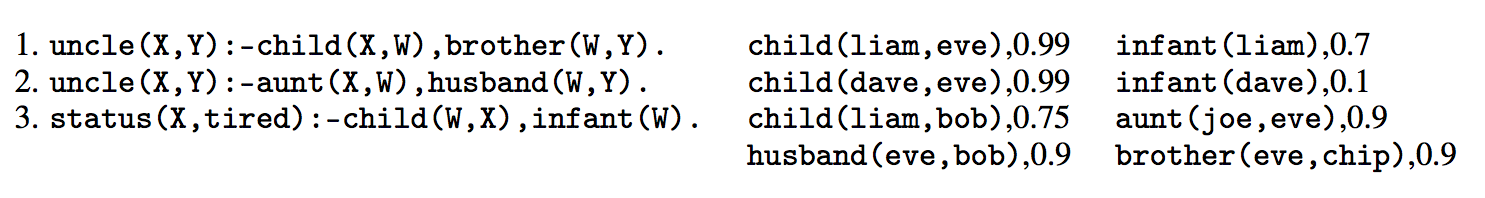 uncle(liam,dave)
uncle(liam,eve)
uncle(liam,chip)
possible inferences
(Herbrand base)
σ(….)
σ(….)
σ(….)
DB facts
child(liam,eve)
brother(eve,chip)
child(liam,bob)
usual approach: “grounding” the rules
Reasoning in PrDDBs/PrDKGs
explicit grounding does not scale!
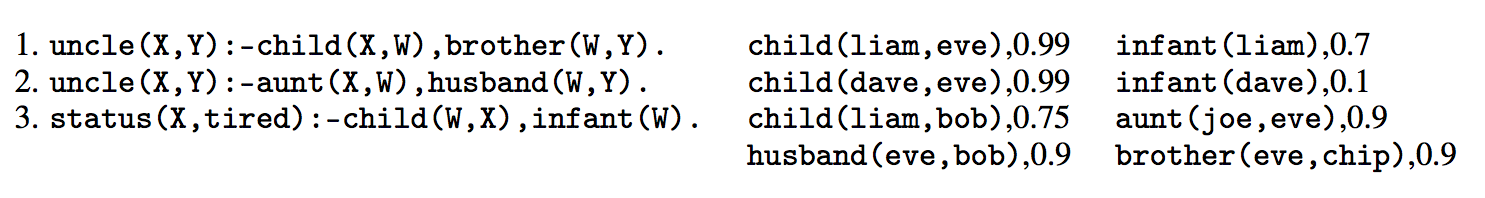 Example: inferring family relations like “uncle”
N people
N2 possible “uncle” inferences

N = 2 billion  ➔ N2 = 4 quintillion
N = 1 million ➔ N2 = 1 trillion

A KB with 1M entities is small
Reasoning in TensorLog
TensorLog uses a knowledge-graph specific trick to get scalability: 
“reasoning” means answering a query like: find all Y for which p(a,Y) is true for some given predicate p;query entity a; and theory T and KG)
inferences for a logical theory can be encoded as a bunch of functions: for every p, a, a vector a encodes a, and the function fp(a) returns a vector encoding answers y (and confidences)

actually we have functions for p(a,Y) and p(Y,a)…. called  fp:io(a) and  fp:oi(a)
Reasoning in TensorLog
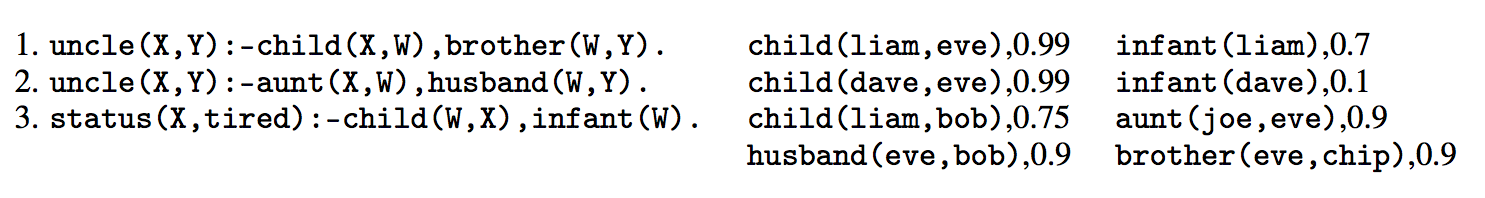 Example: inferring family relations like “uncle”
N people
N2 possible “uncle” facts
N = 1 million ➔ N2 = 1 trillion

f1(x) = Y                      f2(x) = Y
The vectors are size O(N) not O(N2)
x is the nephew
x is the uncle
(0,0,0.81,0,0,0.93,0,0,0)
one-hot vectors
(0,0,0,1,0,0,0)
vectors encoding
weighted set of DB instances
Reasoning in TensorLog
TensorLog uses a knowledge-graph specific trick…functions from sets of entities to sets of entities
Key idea: You can describe the reasoning process as a factor graph
Example: Let’s start with some example one-rule theories
Reasoning via message-passing: example
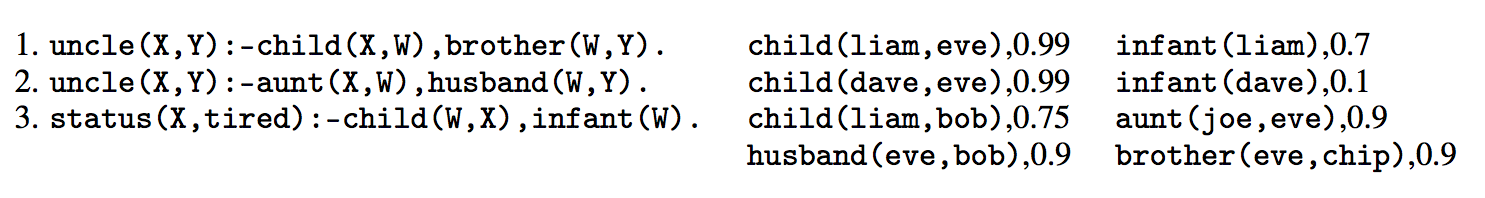 Query: uncle(liam, Y) ?
Algorithm: build a factor graph with one random variable for each logical variable, encoding a distribution over DB constants, and one factor for each logical literal.
Belief propagation on factor graph enforces the logical constraints of a proof, and gives a weighted count of number of proofs supporting each answer
uncle(X,Y):-parent(X,W),brother(W,Y)
W
Y
X
brother
parent
…
[liam=1]
[eve=0.99,bob=0.75]
[chip=0.99*0.9]
output msg for brother is sparse mat multiply: vW Mbrother
Reasoning via message-passing: subpredicates
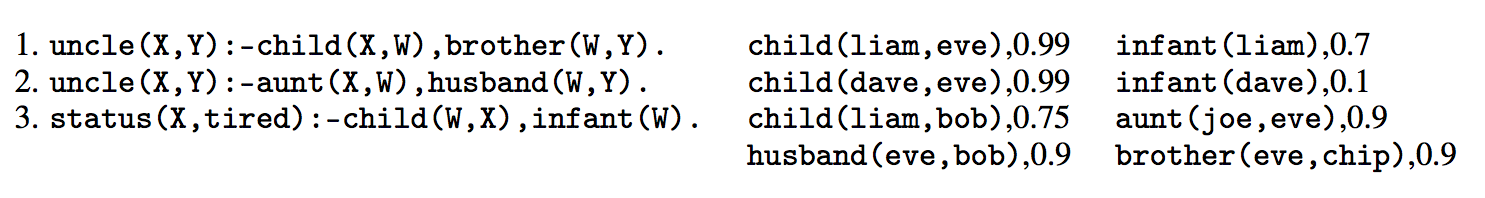 Query: uncle(liam, Y) ?
Recursive predicate calls can be expanded in place in the factor graph
Stop at a fixed maximum depth (and return count of zero proofs)
uncle(X,Y):-aunt(X,W),spouse(W,Y)
aunt(X,Y):-parent(X,W),sister(W,Y)
W
Y
X
spouse
aunt
…
W’
Y’
X’
sister
parent
Reasoning via message-passing: subpredicates
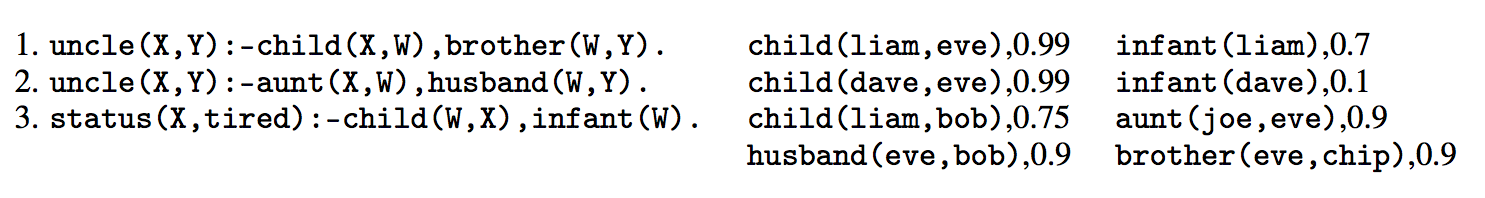 Query: uncle(liam, Y) ?
Recursive predicate calls can be expanded in place in the factor graph
Multiple clauses for the same predicate: add the proof counts for each clause
uncle(X,Y):-aunt(X,W),spouse(W,Y)
aunt(X,Y):-parent(X,W),sister(W,Y)
W
Y
X
spouse
aunt
W’
Y’
X’
sister
parent
sum
W’
Y’’
X’’
spouse
uncle
Reasoning via message-passing: key ideas
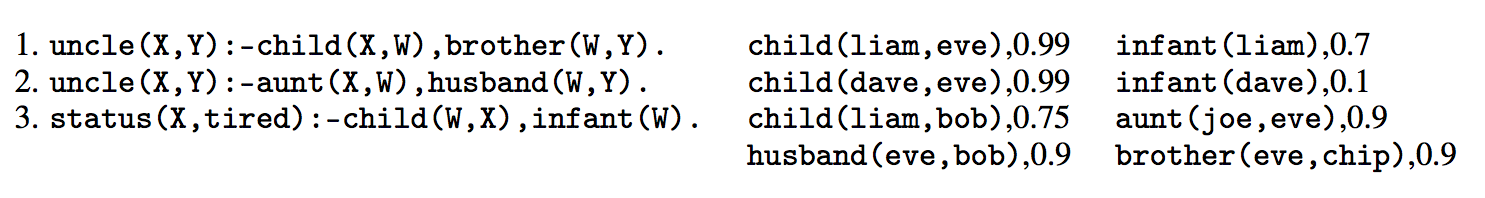 Query: uncle(liam, Y) ?
General case for p(c,Y): 
initialize the evidence variable X to a one-hot vector for c
wait for BP to converge
read off the message y that would be sent from the output variable Y.
un-normalized probability 
y[d] is the weighted number of proofs supporting p(c,d)
uncle(X,Y):-child(X,W),brother(W,Y)
W
Y
X
brother
child
Reasoning via message-passing: key ideas
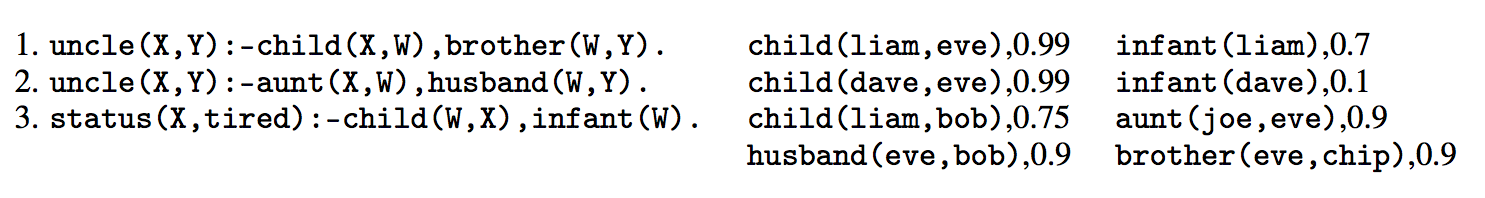 Special case: 
If all clauses are polytrees (~= every free variable has one path of dependences linking it to a bound variable) then BP converges in linear time and will result in a fixed sequence of messages being passed
Only a few linear algebra operators are used in these messages:
vector-matrix multiplication
Hadamard product
multiply v1 by L1 norm of v2
vector sum
(normalization)
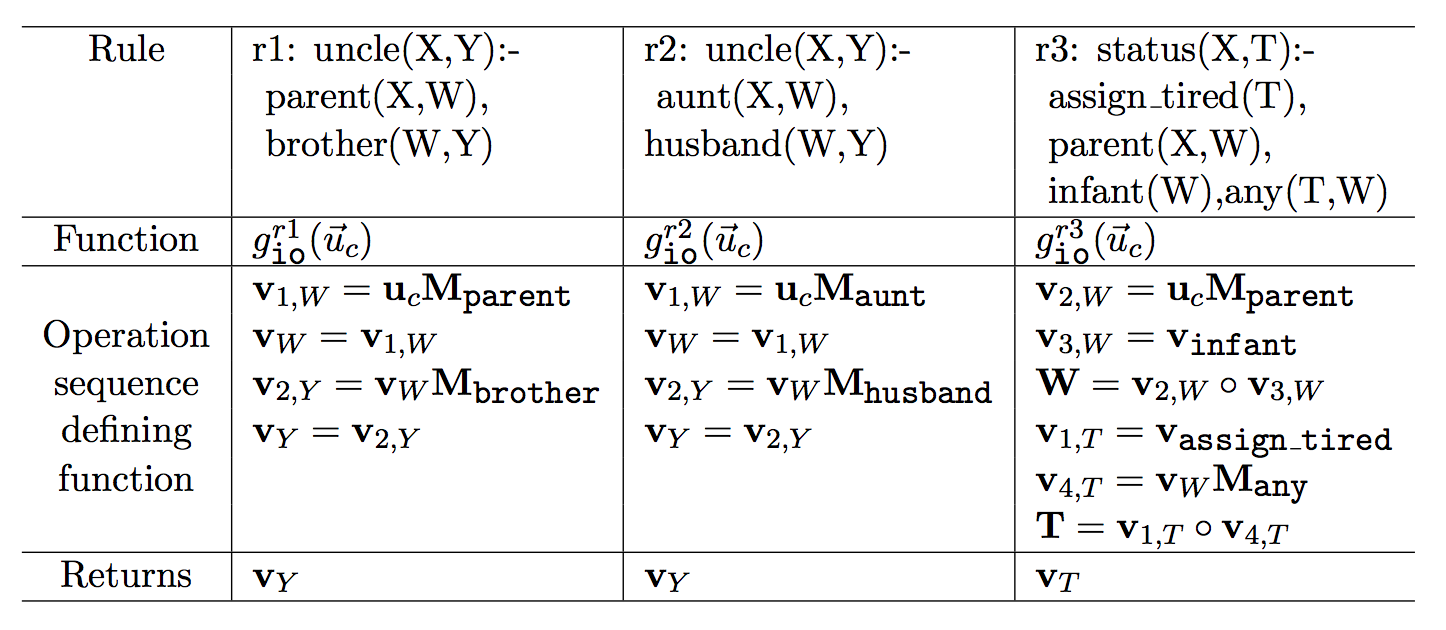 The result of this message-passing sequence produced by BP is just a function: 
the function fp:io(a) we were trying to construct!
Note on Semantics
The semantics are proof-counting, not model-counting: conceptually
For each answer a to query Q, find all derivations da that prove a
The weight of each da is product of weight wf of each KG fact f used in that derivation
The weight of a is the sum of the weights of all derivations

This is an unnormalized stochastic logic program (SLP) - Cussens and Muggleton, with weights computed efficiently (for this special case) by dynamic programming (even with exponentially many derivations)
Note on Semantics
Compare to model-counting where conceptually
There is a distribution Pr(KG) over KGs
Tuple-independence: draw a KG by picking each fact f with probability wf 
The probability of a fact f’ is the probability T+KG’ implies f’, for a KG’ is drawn from Pr(KG) 

E.g.: ProbLog, Fuhr’s Probabilistic Datalog (PD), ...
Tensorlog: 
Learning Algorithms
Learning in TensorLog
Inference is now via a numeric function:   y = giouncle(ua) 

y encodes {b:uncle(a,b)} is true and y[b]=confidence in uncle(a,b)

Define loss function relative to target proof-count values y* for x, eg

loss(giouncle(ua), y*) = crossEntropy(softmax(g(x)),y*)

Minimize the loss with gradient-descent, ….
To adjust weights for selected DB relations, e.g.: dloss/dMbrother
Key point: Learning is “free” in TensorLog
Inference is now via a numeric function:   y = giouncle(ua) 

y encodes {b:uncle(a,b)} is true and y[b]=confidence in uncle(a,b)

Define loss function relative to target proof-count values y* for x, eg

loss(giouncle(ua), y*) = crossEntropy(softmax(g(x)),y*)

Minimize the loss with gradient-descent, ...
To adjust weights for selected DB relations, e.g.: dloss/dMbrother
Homegrown implementation: SciPy implementation of operations, derivatives, and gradient descent optimization
Compilation to TensorFlow expressions ⇒ TF derivatives, optimizers, ...
Tensorlog: 
Experimental Results
Experiment: factual Q/A from a KBWikiMovies dataset
who acted in the movie Wise Guys? ['Harvey Keitel', 'Danny DeVito', 'Joe Piscopo', …]
what is a film written by Luke Ricci? ['How to Be a Serial Killer']
…
Data: from Miller, Fisch, Dodge, Karami, Bordes, Weston “Key-Value Memory Networks for Directly Reading Documents”

Questions: 96k train, 20k dev, 10k test Knowledge graph: 421k triples about 16k movies, 10 relations

Subgraph/question embedding:
93.5% 
Key-value memory network:
93.9% “reading” the KG 
76.2% by reading text of articles
starred_actors	Wise Guys		Harvey Keitel
starred_actors	Wise Guys		Danny DeVito
starred_actors	Wise Guys		Joe Piscopo
starred_actors	Wise Guys		Ray Sharkey
directed_by	Wise Guys		Brian De Palma
has_genre		Wise Guys		Comedy
release_year	Wise Guys		1986
...
TensorLog model
# relations in DB = 9
who acted in the movie Wise Guys? ['Harvey Keitel', 'Danny DeVito', 'Joe Piscopo', …]
what is a film written by Luke Ricci? ['How to Be a Serial Killer']
…
starred_actors	Wise Guys		Harvey Keitel
starred_actors	Wise Guys		Danny DeVito
starred_actors	Wise Guys		Joe Piscopo
starred_actors	Wise Guys		Ray Sharkey
directed_by	Wise Guys		Brian De Palma
has_genre		Wise Guys		Comedy
release_year	Wise Guys		1986
…
written_by		How to .. Killer	Luke Ricci
has_genre		How to .. Killer	Comedy
...
answer(Question, Entity) :-
  mentions_entity(Question,Movie),  
  starred_actors(Movie,Entity),
   feature(Question,F),weight_sa_io(F).
  % w_sa_f: weight for  starred_actors(i,o)
...
answer(Question, Movie) :-
  mentions_entity(Question,Entity),
  written_by(Movie,Entity),  
  feature(Question,F),weight_wb_oi(F).
...
Total: 18 rules
TensorLog model
k = # relations in DB = 9
who acted in the movie Wise Guys? ['Harvey Keitel', 'Danny DeVito', 'Joe Piscopo', …]
what is a film written by Luke Ricci? ['How to Be a Serial Killer']
…
answer(Question, Entity) :-
  mentions_entity(Question,Movie),  
  starred_actors(Movie,Entity),
   feature(Question,F),weight_sa_io(F).
  % w_sa_f: weight for  starred_actors(i,o)
...
answer(Question, Movie) :-
  mentions_entity(Question,Entity),
  written_by(Movie,Entity),  
  feature(Question,F),weight_wb_oi(F).
...
Total: 18 rules
These weights are a linear classifier that says which rule to use to answer which question
Experiment: Factual Q/A with a KB
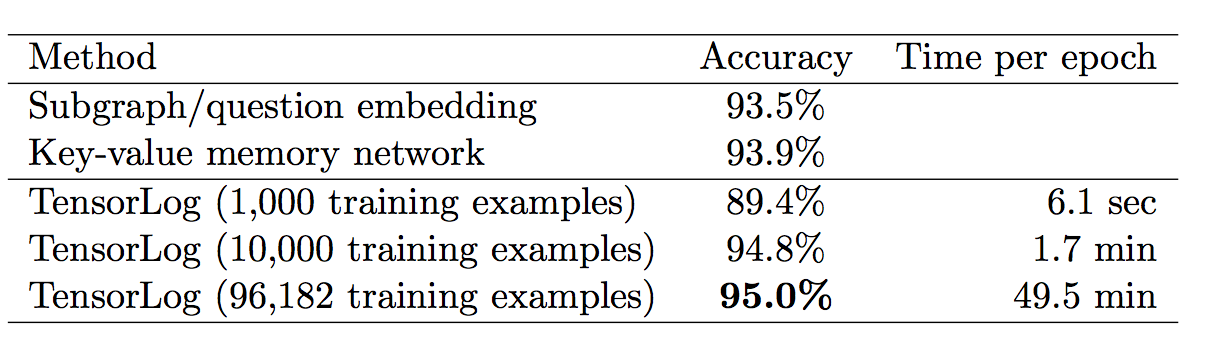 KG is about 420k movie facts + 850k facts about the questions (mentions_entity/2, features/2)
Joint entity-linking and QA
proposed extension
answer(Question,Answer) :-
classification(Question,aboutActedIn),
mentionsEntity(Question,Entity), actedIn(Answer,Entity).
answer(Question,Answer) :-
classification(Question,aboutDirected),
mentionsEntity(Question,Entity), directed(Answer,Entity).
answer(Question,Answer) :-
classification(Question,aboutProduced),
mentionsEntity(Question,Entity), produced(Answer,Entity).
...
mentionsEntity(Question,Entity) :-
containsNGram(Question,NGram), matches(NGram,Name),
possibleName(Entity,Name), popular(Entity).
classification(Question,Y) :-
containsNGram(Question,NGram), indicatesLabel(NGram,Y).
matches(NGram,Name) :-
containsWord(NGram,Word), containsWord(Name,Word), important(Word).
Experiment: Relational Learning Benchmarks
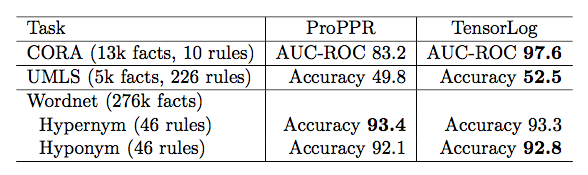 Theories all learned using ISG (Wang et al, CIKM 2014) and then fixed
Experiment: Scalability of Inference
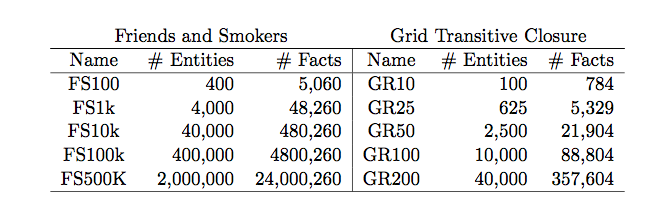 shallow inference task
deeply recursive inference task
Experiment: Scalability of Inference
edge(cell_2_3, cell_2_4)  0.2
...
cell_2_3
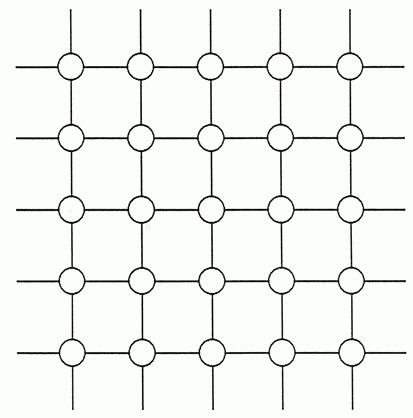 cell_2_4
path(X,Y) :- edge(X,Y)
path(X,Z) :- edge(X,Z),path(Z,Y)
Experiment: Scalability of Inference
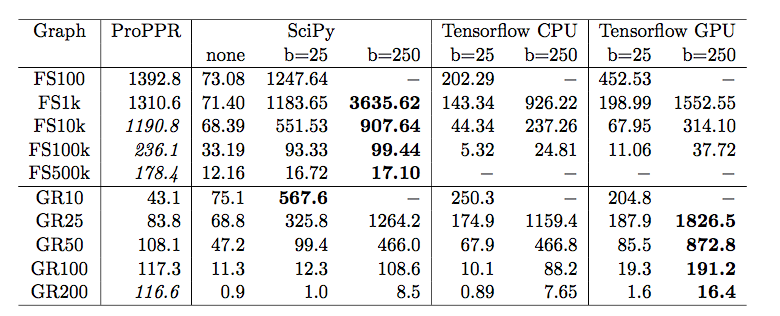 shallow
Queries per second: machine with one GPU
eg on query -? path(cell_2_4,Y)
bold is best TensorLog performer - ProPPR italicized if it “wins”
recursive
Experiment: Scalability of Inference
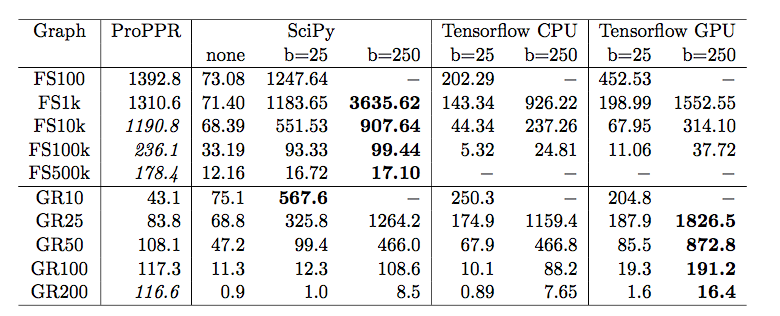 shallow
Queries per second: machine with one GPU
bold/italics is best performer
b=25 means that 25 queries are done in parallel (as a “minibatch”)
minibatch paralellization gives large - up to 10x - speedup on one core
recursive
Experiment: Scalability of Inference
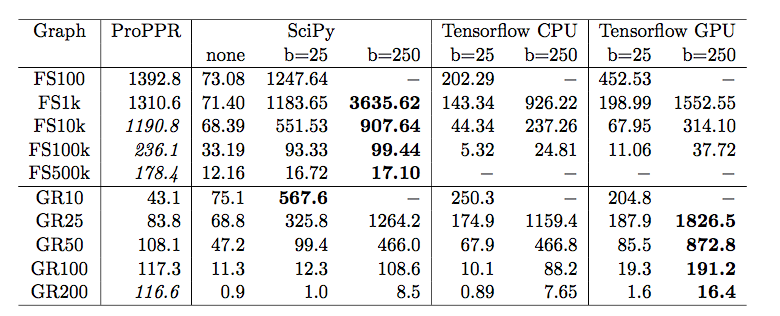 shallow
Queries per second: machine with one GPU
bold/italics is best performer
b=25 means that 25 queries are done in parallel (as a “minibatch”)
Compared TensorFlow and homegrown sparse matrix backends ...
recursive
Experiment: Scalability of Inference
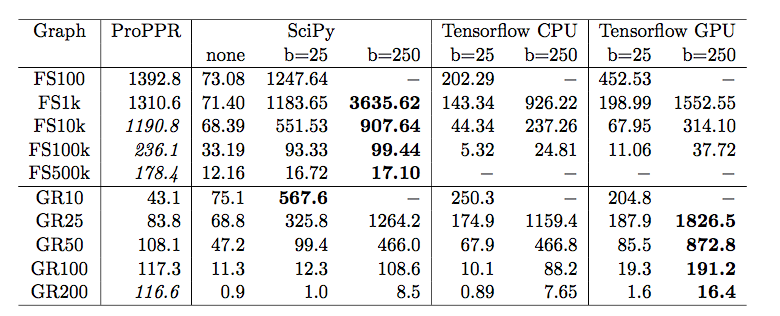 shallow
Queries per second: machine with one GPU (Titan X, 12Gb)
bold/italics is best performer
b=25 means that 25 queries are done in parallel (as a “minibatch”)
Tested TensorFlow and hand-constructed sparse matrix backends
Tested TensorFlow with GPU: only 1.5-2x faster for inference and then only on deeper models
recursive
Experiment: Scalability of Learning
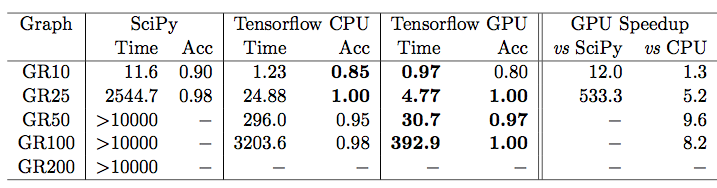 Task: learn grid transition weights so that transitive closure operations perform a particular navigational goal
Go from cell to closest “landmark” cell, like (10,10) or (30,50)
Minibatch size of 25
A 25 by 25 grid
Learning is much faster with TensorFlow and with GPUs
Architected for learning/repeated passes over data with same code
Experiment: Robustness of Learning
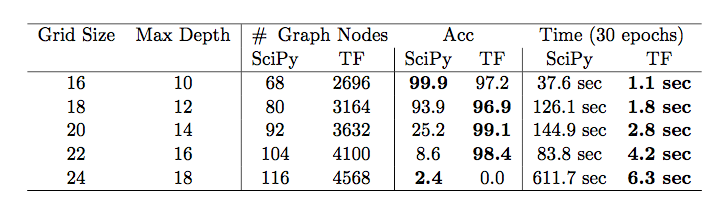 Tune parameters on 16x16 grid task
Run same parameters on larger grids (deeper inference, different architecture networks)
Compare homegrown gradient descent and well-tuned Adagrad (Tensorflow implementation)

Adagrad is more robust and faster
Tensorlog: 
Extensions
Experiment: Learning Other Semantics
Inference is now via a numeric function:   y = giouncle(ua) 

y encodes {b:uncle(a,b)} is true and y[b]=confidence in uncle(a,b)

Define loss function relative to target proof-count values y* for x, eg

loss(giouncle(ua), y*) = crossEntropy(softmax(g(x)),y*)
softmax normalizes the proof counts y
so you learn a conditional distribution P(y|x)
i.e. sum of y’s will be 1.0
can rank people by confidence in being “Bob’s uncle” but can’t tell how many uncles Bob has
(but it’s great to optimize!)
Adding logistic
regression
“on top” of TensorLog
Key point: flexibility is free
Inference is now via a numeric function:   y = giouncle(ua) 

y encodes {b:uncle(a,b)} is true and y[b]=confidence in uncle(a,b)

Define loss function relative to target proof-count values y* for x, eg

loss(giouncle(ua), y*) = crossEntropy(sigmoid(g(x) + b), y*)
Alternative: convert weighted proofcounts to an arbitrary distribution - e.g. with a biased sigmoid - and assess loss relative to that.  Loss function changes, learning still “free”.

Then you can learn to match an arbitrary target distribution.
Example: alternative semantics
Recall proof-counting was compared to model-counting systems (eg ProbLog2) where conceptually
There is a distribution Pr(KG) over KGs
Tuple-independence: draw a KG by picking each fact f with probability wf 
The probability of a fact f’ is the probability T+KG’ implies f’, for a KG’ is drawn from Pr(KG) 

Experiments: for grid world, estimate Pr(path(a,b)) using a sample of 1M random KG/grids drawn from the tuple-independence model
Experiment: Learning Alternate Semantics
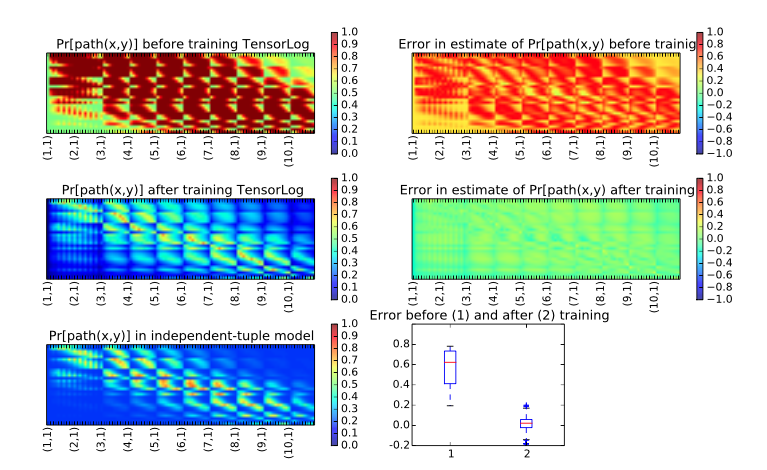 Experiment: learn grid-transition weights to approximate ProbLog2’s inference weights.  

Error drops by factor of 10x.
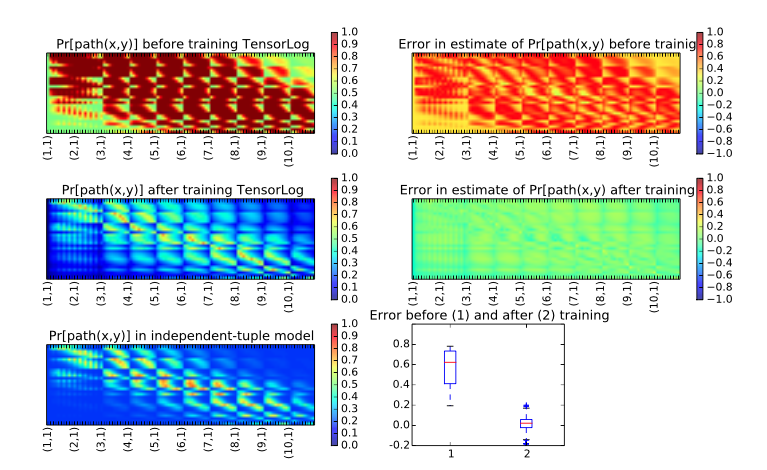 Experiment: Learning Alternate Semantics
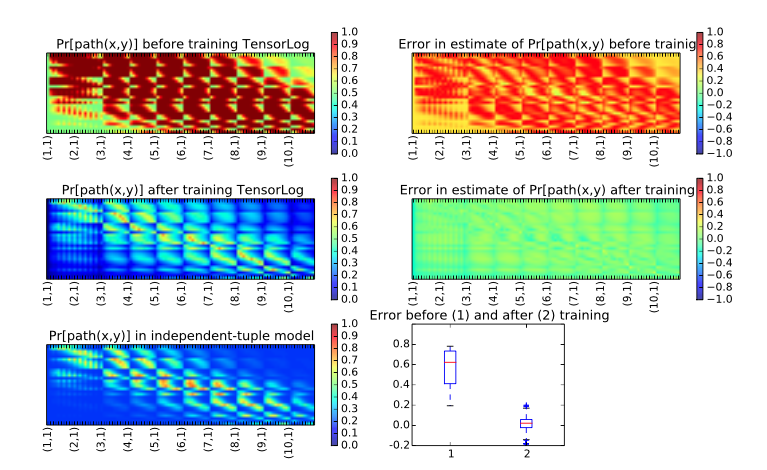 Experiment: learn grid-transition weights to approximate ProbLog2’s inference weights.  

Error drops by factor of 10x.
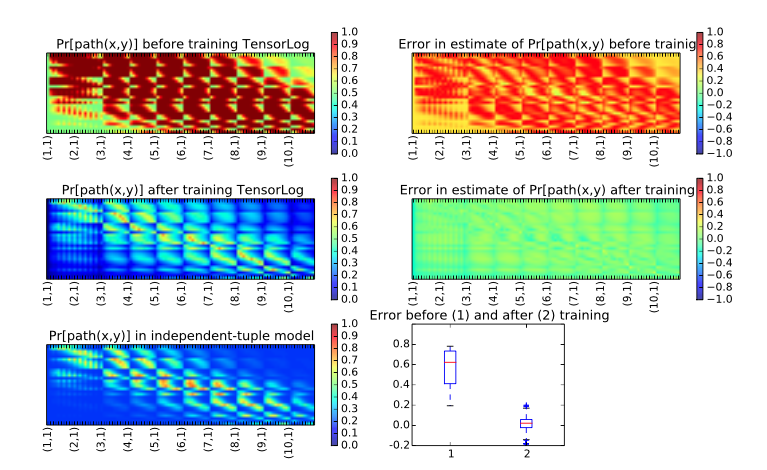 Experiment: Learning Representations
edge(cell_2_3, cell_2_4)  0.2
...
Replace learnable weight 0.2 with a function of learned representations of cell_2_3 and cell_2_4.

Each cell i has a learned vector representation ei
cell_2_3
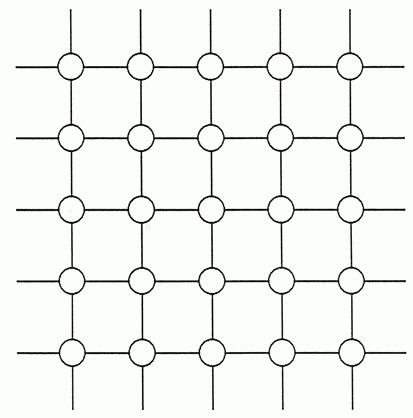 cell_2_4
path(X,Y) :- edge(X,Y)
path(X,Z) :- edge(X,Z),path(Z,Y)
Experiment: Learning Representations
Experiment: learn a neural model for grid-transition weights.  

edge(cell1, cell2)  =  
log(1 + exp(sum_d (e1[d] - e2 [d]))   * M[cell1,cell2]
makes edge score positive
0,1 mask so only grid edges are considered
Averaged over 10 trials, 10x10 grid, 100 epochs.

Accuracy 97.8%
Accuracy of baseline: 85.8%
(one weight per edge)
Manhattan distance in embedding space, but directional: want weights to encourage transitions toward the target cell.
Tensorlog: 
Extension (Neural ILP)
Fang Yang, Zhilin Yang
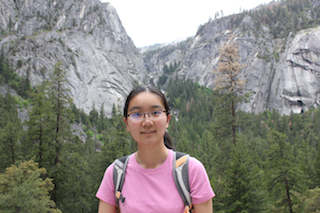 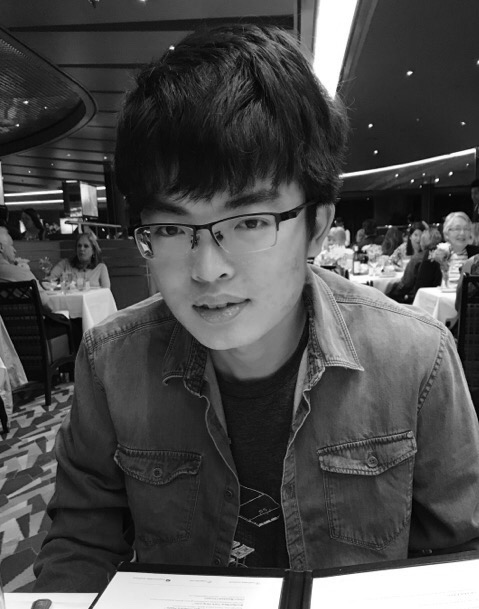 Learning rules for TensorLog
Given only examples:
uncle(liam,Y): Y should be {“bob”}
aunt(liam,Y):Y should be {“mary, “sue”}
…
Learn full model (parameters and rules)
Basic idea:
TensorLog programs are compiled to a sequence of differentiable operators
Each operator is applied to a memory location ~= logical variable
Learn sequence with a neural controller
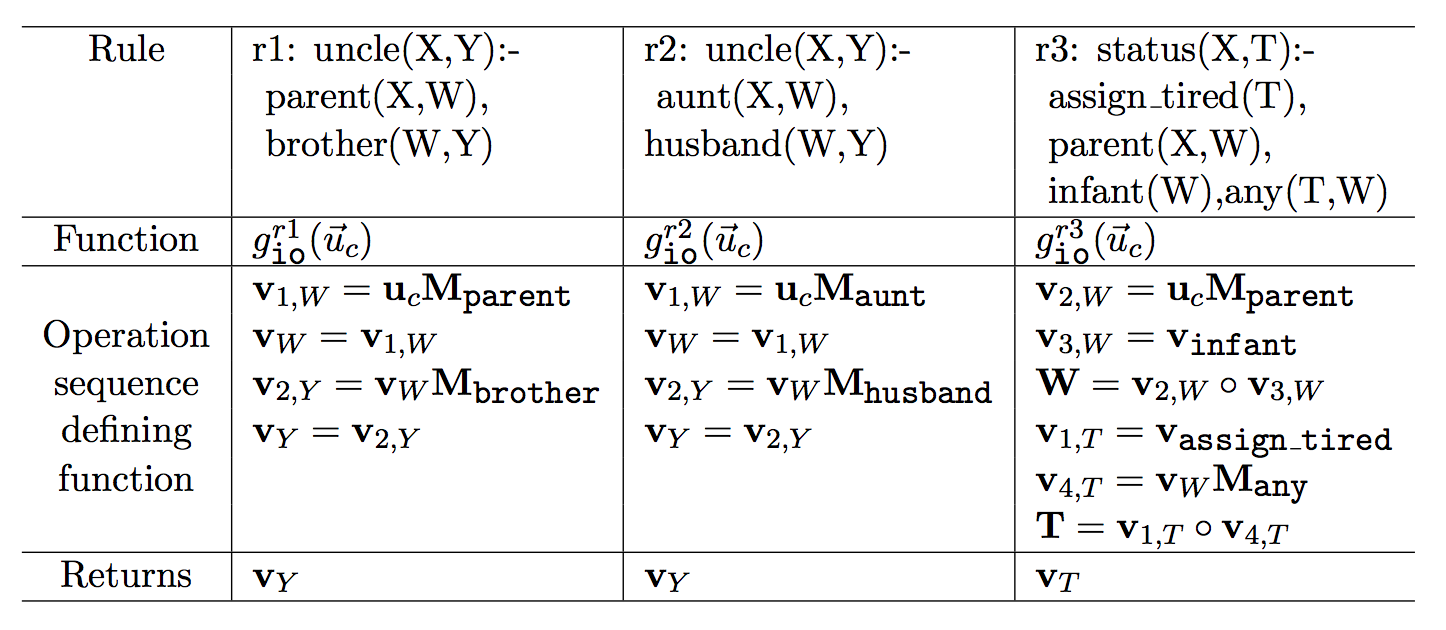 Learning rules for TensorLog
Final output is attention over memory cells after T steps
LSTM controller: reads p,a at each time step in computing Y : p(a,Y)
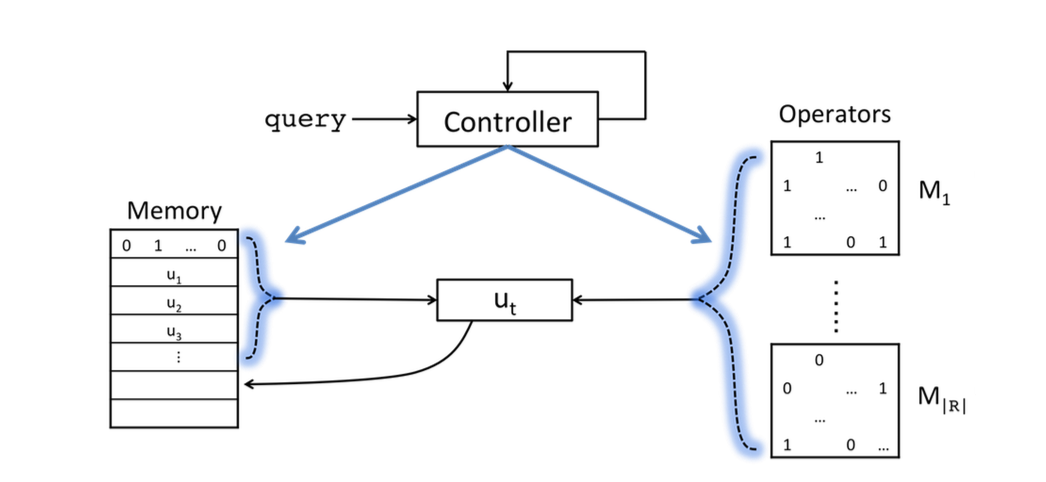 Current status:
chain rules only,
hard KB
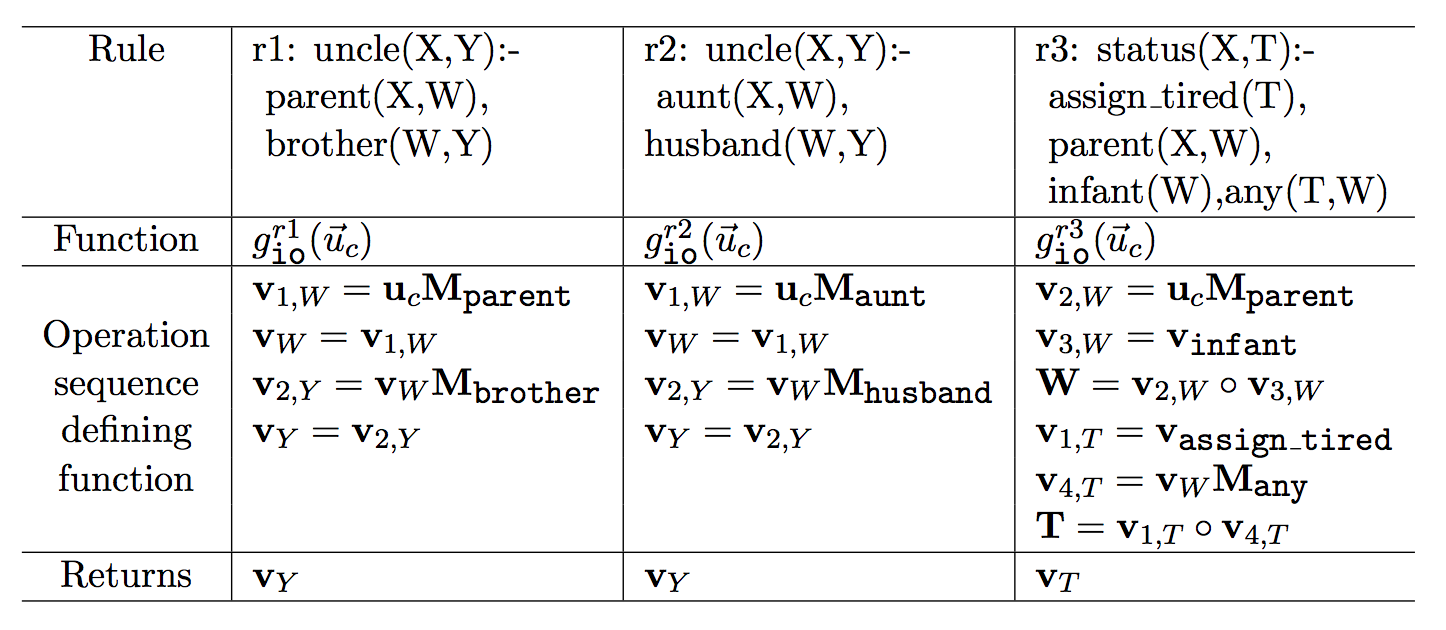 New memory  cell allocated at each time step: contents are formed by attention over ops and previous memory cells
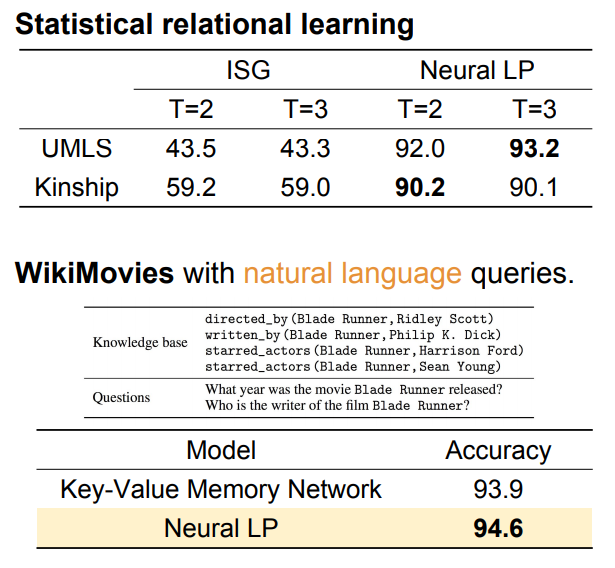 Results for Neural Inductive Logic Programming
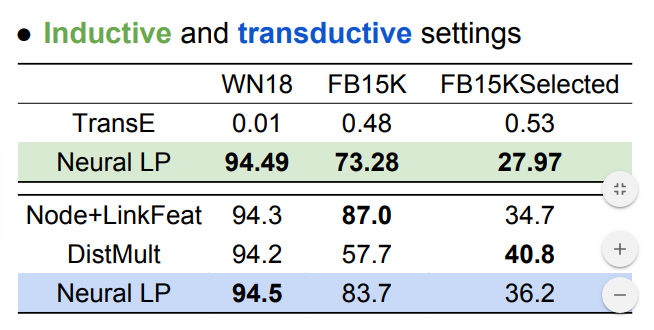 Recovering rules for Neural ILP
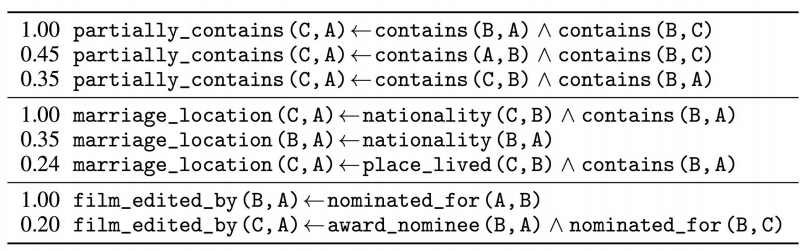 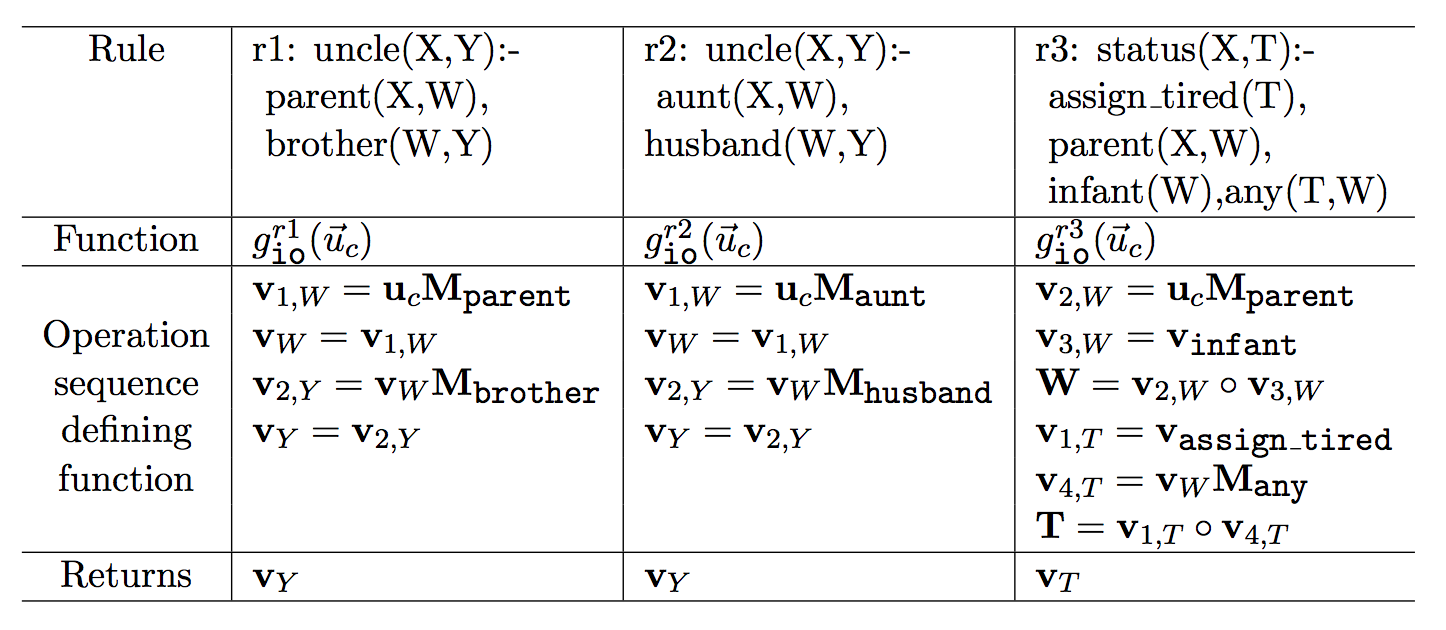 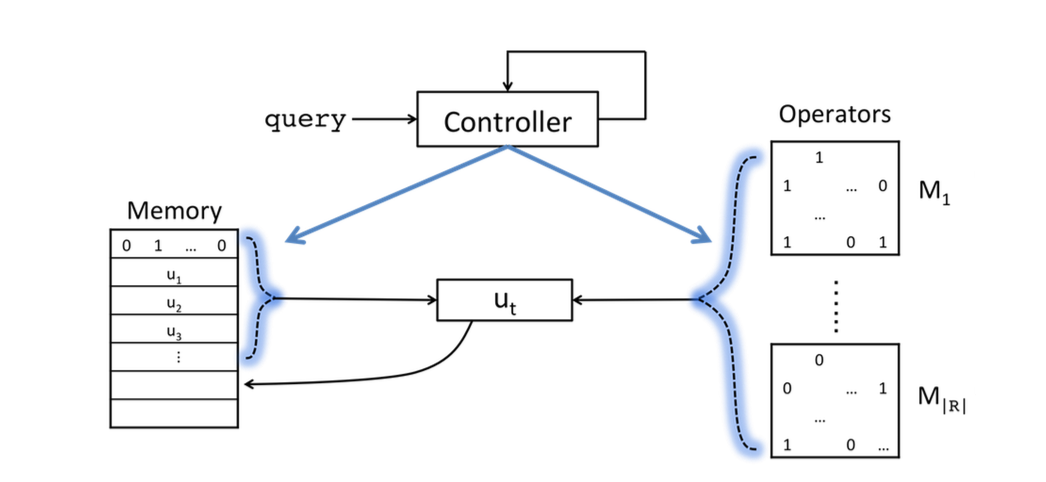 Results for Neural Inductive Logic Programming
Synthetic task: learning specific long paths in grid, like “NE-NE-S-S”
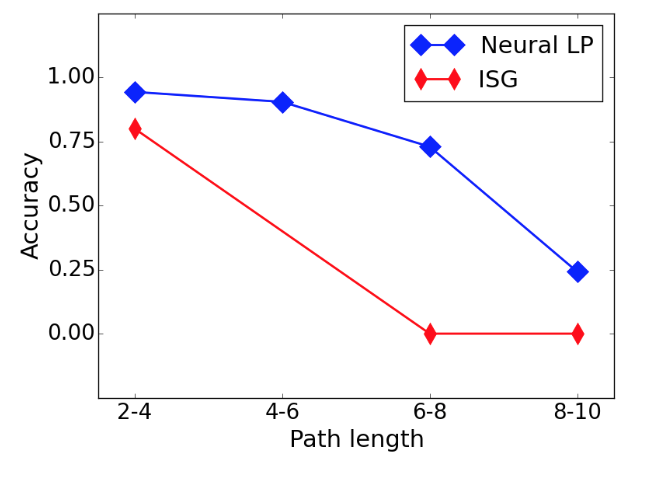 Where to next?
William Cohen 
Google AI
TensorLog model
who acted in the movie Wise Guys? ['Harvey Keitel', 'Danny DeVito', 'Joe Piscopo', …]
what is a film written by Luke Ricci? ['How to Be a Serial Killer']
…
starred_actors	Wise Guys		Harvey Keitel
starred_actors	Wise Guys		Danny DeVito
starred_actors	Wise Guys		Joe Piscopo
starred_actors	Wise Guys		Ray Sharkey
directed_by	Wise Guys		Brian De Palma
has_genre		Wise Guys		Comedy
release_year	Wise Guys		1986
…
written_by		How to .. Killer	Luke Ricci
has_genre		How to .. Killer	Comedy
...
answer(Question, Entity) :-
  mentions_entity(Question,Movie),  
  starred_actors(Movie,Entity),
   feature(Question,F),weight_sa_io(F).
  % w_sa_f: weight for  starred_actors(i,o)
...
answer(Question, Movie) :-
  mentions_entity(Question,Entity),
  written_by(Movie,Entity),  
  feature(Question,F),weight_wb_oi(F).
...
Total: 18 rules
TensorLog model
Is this the best interface to give Google programmers to build models? Problems:

Hard to predict what will happen in the compiled model (what does the BP stage do to construct a model?)
Hard to quantify over relations (do second order reasoning)
Awkward to swap back and forth between TensorFlow and TensorLog (declarative vs functional)

Proposal: language for compilation target for Tensorlog
answer(Question, Entity) :-
  mentions_entity(Question,Movie),  
  starred_actors(Movie,Entity),
   feature(Question,F),weight_sa_io(F).
  % w_sa_f: weight for  starred_actors(i,o)
...
answer(Question, Movie) :-
  mentions_entity(Question,Entity),
  written_by(Movie,Entity),  
  feature(Question,F),weight_wb_oi(F).
...
Neural Query Language: 1st-order
-1: go “backwards”
        mode oi
answer =
   question.mentions_entity().starred_actors().if_exists(
             question.feature() & nq.one(‘starred_actors’).indicates(-1))
  | question.mentions_entity().directed_by().if_exists(
             question.feature() & nq.one(‘directed_by’).indicates(-1))
  | 
 ….
answer(Question, Entity) :-
  mentions_entity(Question,Movie),  
  starred_actors(Movie,Entity),
  feature(Question,F),
  indicates(F,’starred_actors’).
...
answer(Question, Movie) :-
  mentions_entity(Question,Entity),
  written_by(Movie,Entity),  
  feature(Question,F),
  indicates(F,’written_by’)
...
“features that indicate the ‘starred_actors’ KG relation”

“features that indicate the ‘directed_by’ KG relation”

x.if_exists(y): return vector x multiplied by sum of weights in y … a soft version of return x iff y is non-empty else empty set
Neural Query Language: 1st-order
answer =
   question.mentions_entity().starred_actors(+1).if_exists(
             question.feature() & nq.one(‘starred_actors’).indicates_rel(-1)).if_exists(
                    question.feature() & nq.one(‘forward’).indicates_dir(-1)))
  | question.mentions_entity().starred_actors(-1).if_exists(
             question.feature() & nq.one(‘starred_actors’).indicates_rel(-1)).if_exists(
                    question.feature() & nq.one(‘backward’).indicates_dir(-1)))

 ….
answer(Question, Entity) :-
  mentions_entity(Question,Movie),  
  starred_actors(Movie,Entity),
  feature(Question,F),
  indicates_rel(F,’starred_actors’),
  indicates_dir(F,’forward’).
...
NQL: semantics in Tensorflow
Neural Query Language: 2nd-order
def kg_relation(question):  
  return question.features().feat2rel()  % classify relation

def answer(question):
  return question.mentions_entity().follow(kg_relation(question))
verb(t37,starred_in)
starred_in(tom_hanks,the_post) →  subject(t37,tom_hanks) 
object(t37,the_post)

x.follow(g) ==  (x.subject(-1)  &  g.verb(-1)).object()

x={tom_hanks} g={starred_in}:   (tom_hanks is sub) & (starred_in is verb) → object
Conclusions and Wrap-Up
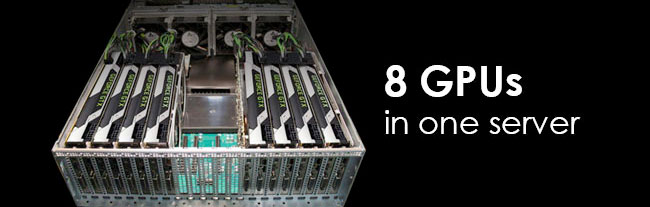 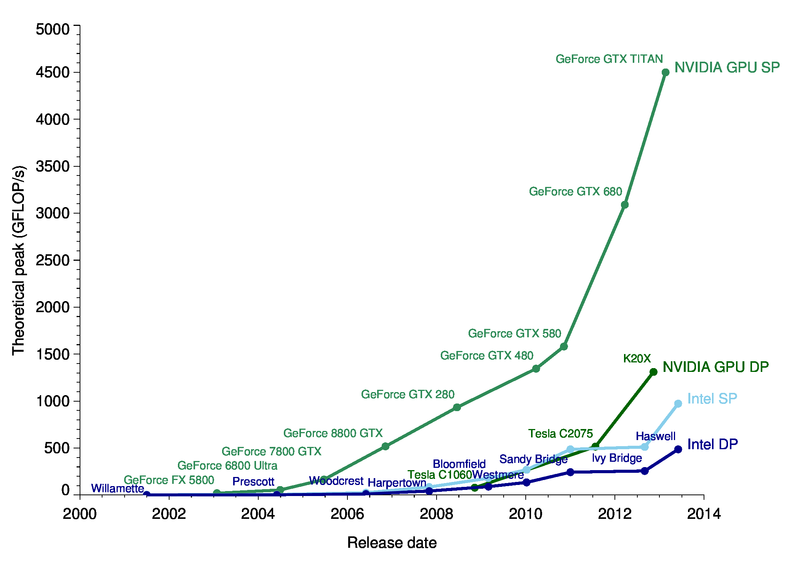 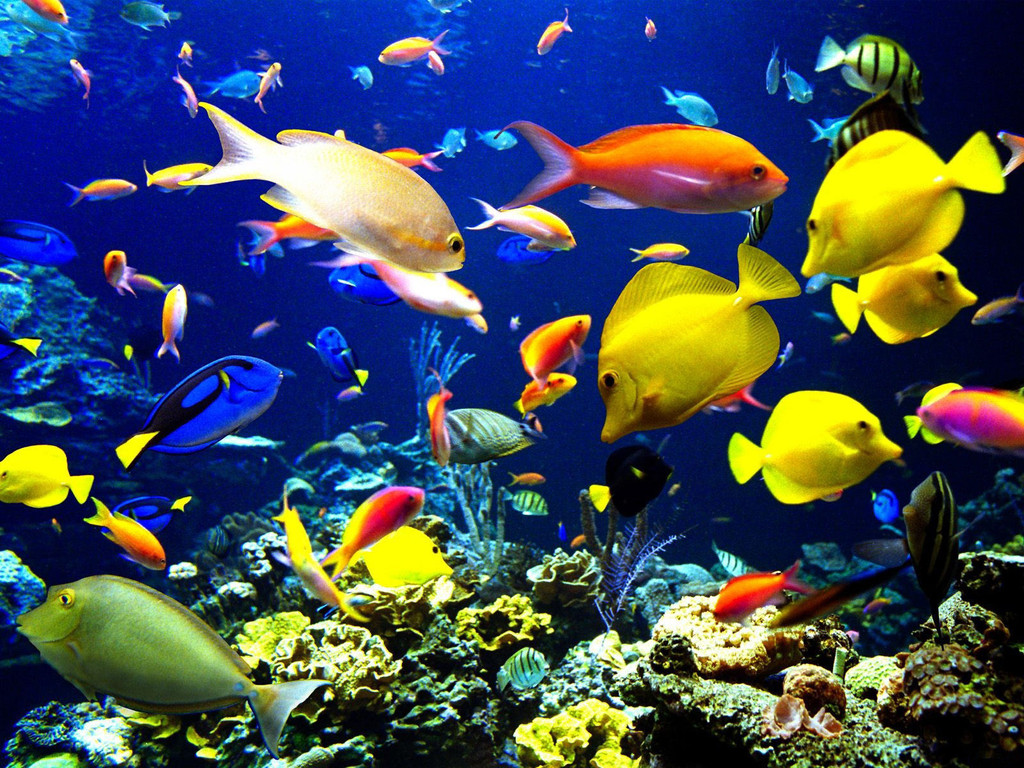 Conclusions and Wrap-Up
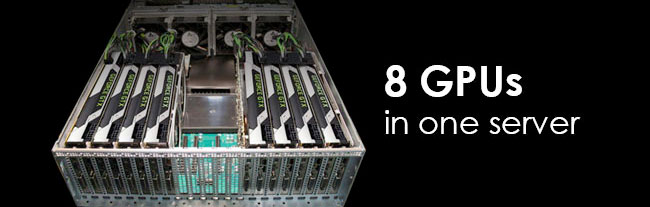 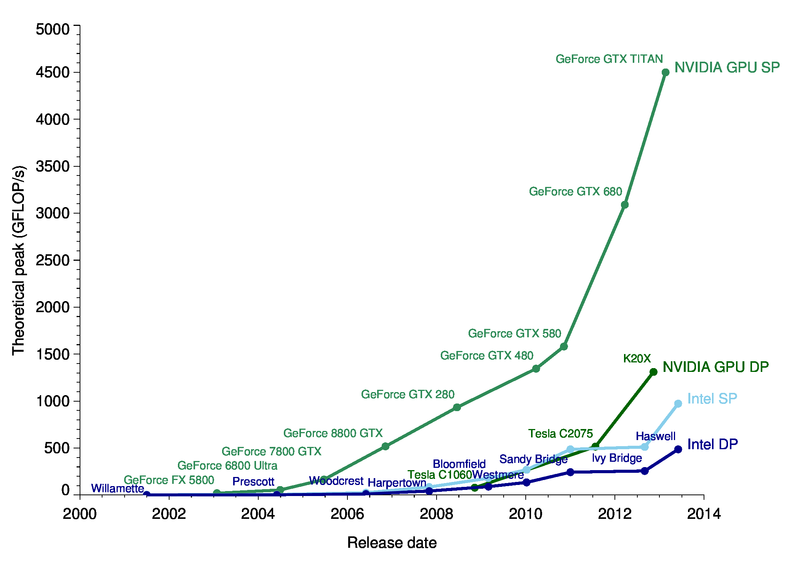 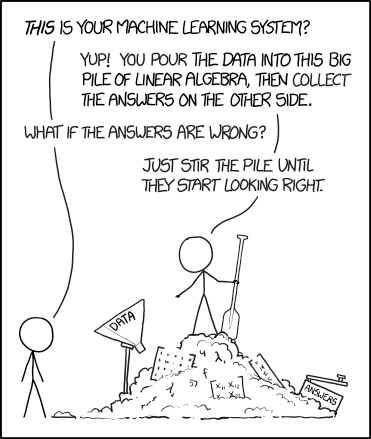 Conclusions and Wrap-Up
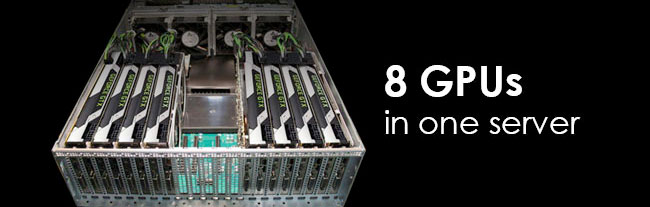 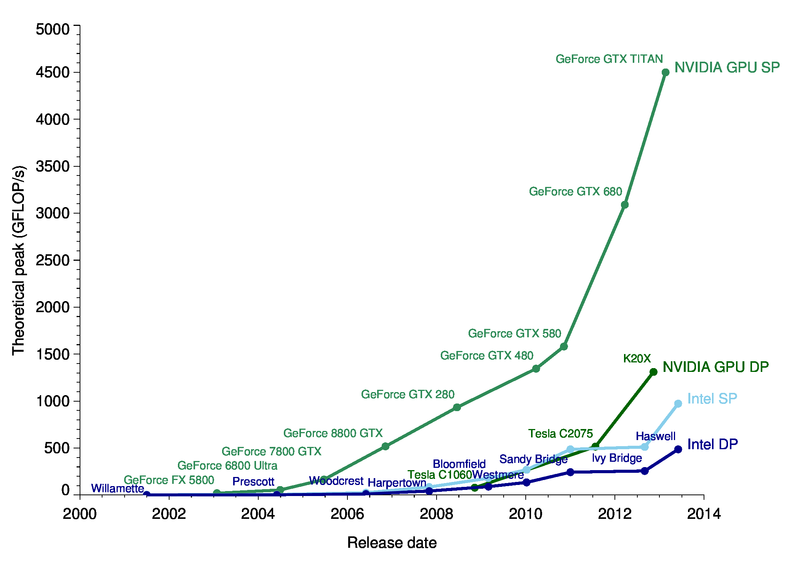 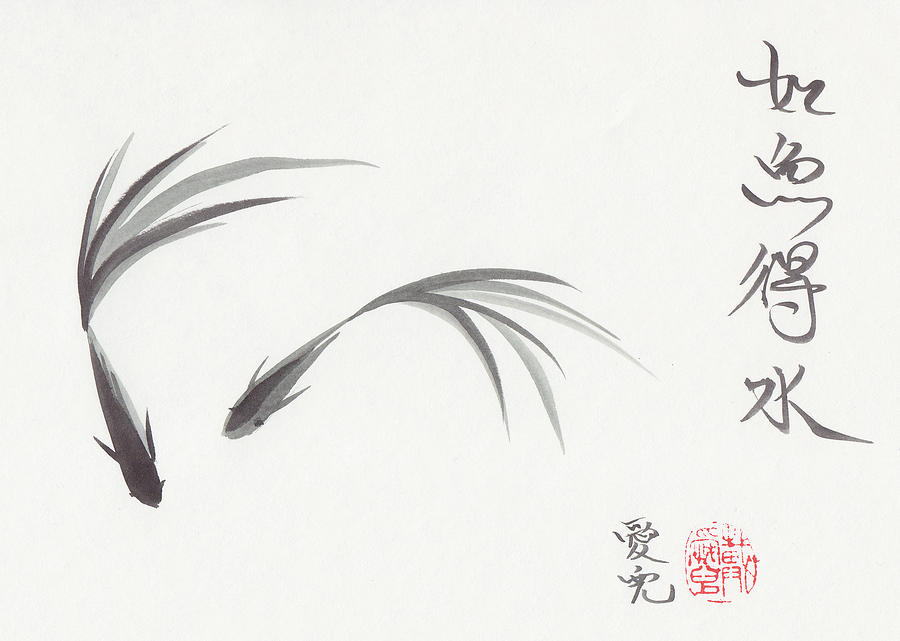 How should logic and logic programming approaches to AI be integrated with “neural” / “deep” / GPU-based approaches to AI?
Conclusions and Wrap-Up
How should logic and logic programming approaches to AI be integrated with “neural” / “deep” / GPU-based approaches to AI?
TensorFlow tries to answer this in one way:

Scalable - but restricted - declarative subset of Prolog
Very efficient for learning and inference
Combinable with neural methods:
Eg: Logistic regression model “on top” of proof counts (for tuple-independence)
Eg: Representation learning “underneath” (to define edge weights)